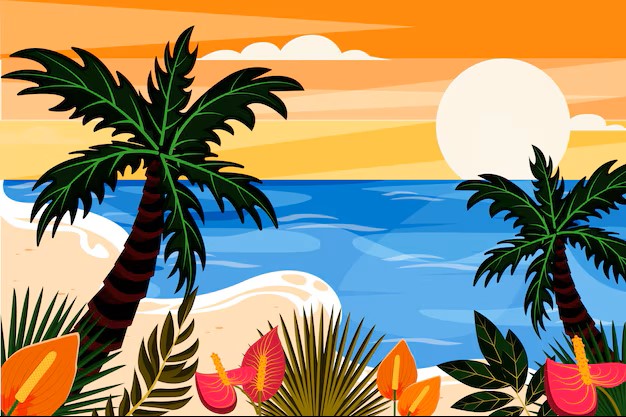 Planning d’activités groupe maternelle

Du 4 août au 30 août 2025
« Les tropiques »
Évènements : 


Semaine du 11 au 15 août : CENTRE FERMÉ


22 août : Sortie à la journée au parc de Géresme à Crépy-en-Valois.

28 août : Structure gonflable sur le centre de loisirs.
Pour tout renseignements contactez l’accueil de loisir 06.74.26.69.71.
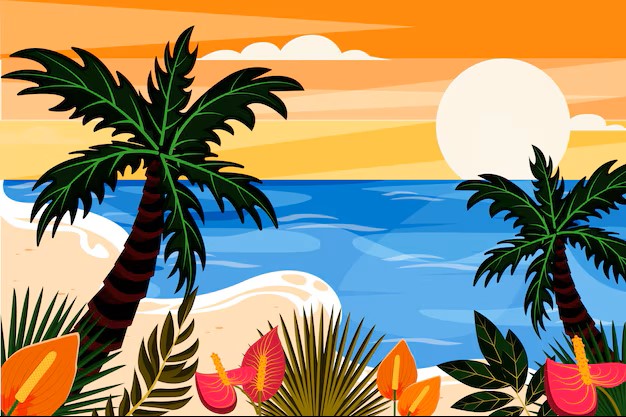 06/08
08/08
05/08
04/08
07/08
Ma petite île

Fresque tropicale

Déco porte tropique
Jeu: Tic-tac boum

A chacun son caméléon
Mini-jeux sportif

Dessine ta coco

Création de jupe
Jeu: Statue musicale

Mon ananas

Décoration de salle
Collier de fleurs

Fabrication de toucan

Couronne de fleurs
Jeu: Morpion sportif


Jeu: Chamboule tout
Palmier



Jeu: La rivière aux crocodiles
Jeu: L’eau à la chaîne


Jeu: Jungle ball
Fleur hawaïenne


Jeu: Vise et marque !
Cadre perroquet


Jeu: Bataille d’eau
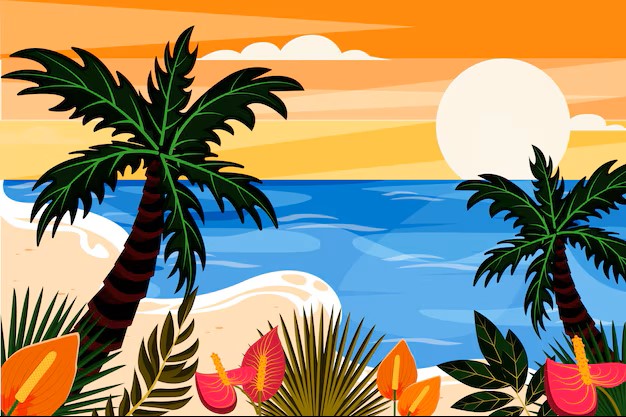 22/08
19/08
20/08
18/08
21/08
Jeu: Le relais



Tothem
Création de glace en papier


Singe mobile
Jeu: Blind test animaux


Initiation yoga
Fabrication cadre coucher de soleil


Jeu: Béret
Structure

gonflable
Silhouette été


Jeu: Dessinez c’est gagné !
Création d’un éventail
Jeu: Le hibou
Jeu: Épervier
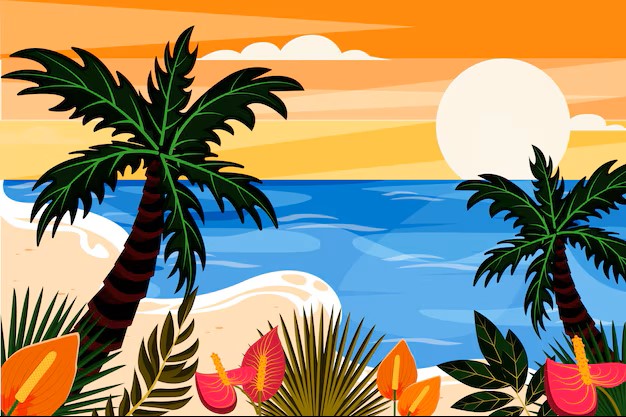 26/08
25/08
27/08
28/08
29/08
Cerf volant



Tir à l’arc
Fabrication d’un collier


Jeu de mîme
Jeu: La rivière aux crocodiles
Jeu: Relais kangourou
Journée au parc de Géresme
Perle à repasser
Jeux de société
Jeu: La bonne couleur
Parcours de motricité